TRƯỜNG TIỂU HỌC SÀI ĐỒNG
Tiếng Việt – Lớp 3
Tuần 33 – Tiết 231
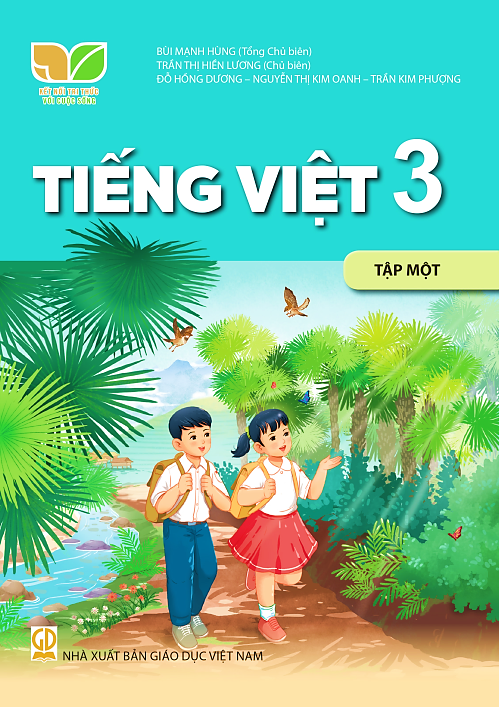 Luyện tập: Viết đoạn văn kể lại 
một việc làm góp phần bảo vệ môi trường
Luyện tập: Viết đoạn văn kể lại 
một việc làm góp phần bảo vệ môi trường
KHỞI ĐỘNG
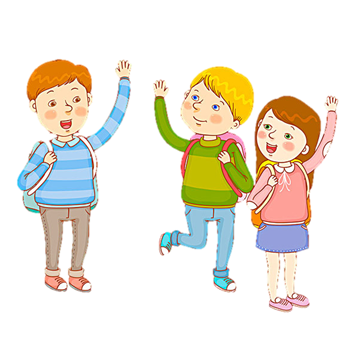 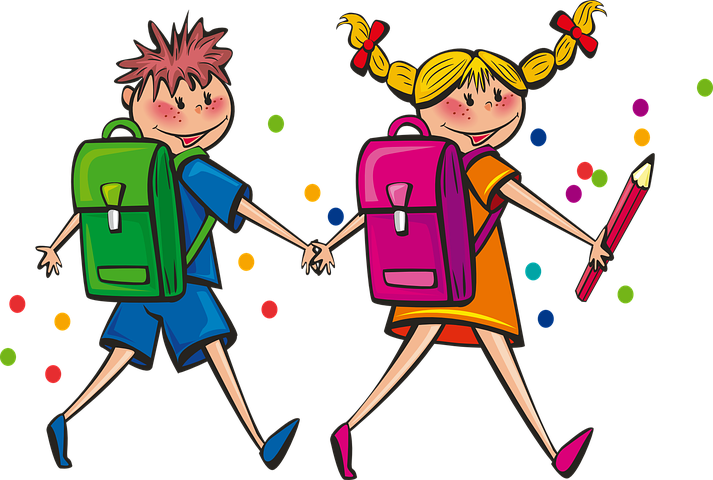 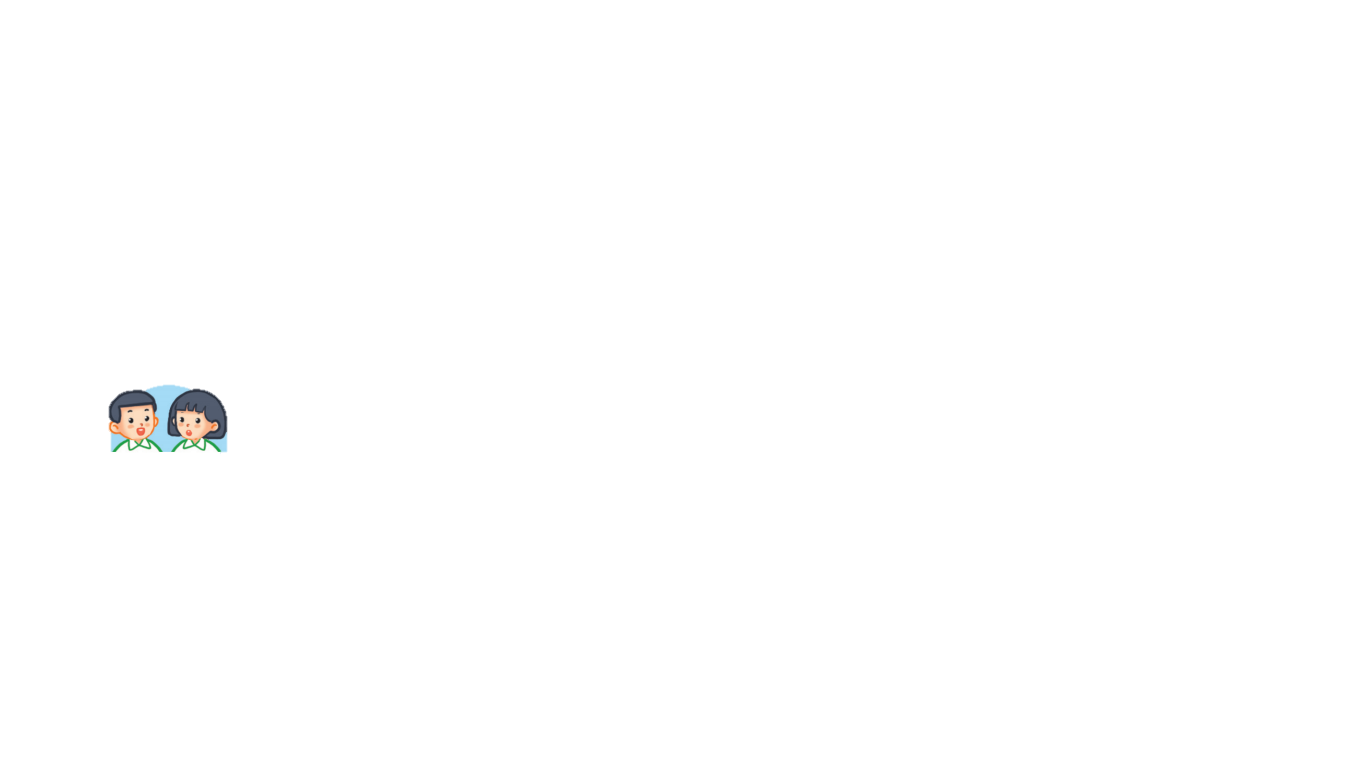 Nội dung của hoạt động là gì?
KHÁM PHÁ
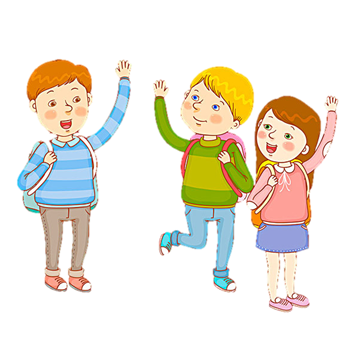 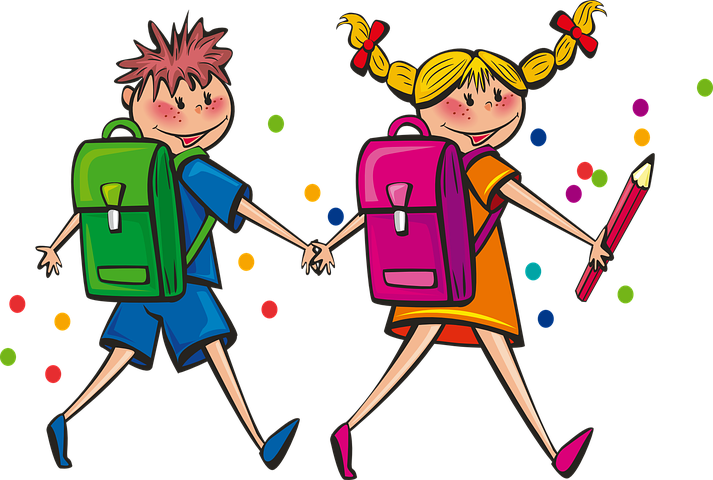 Yêu cầu cần đạt: 

Biết viết đoạn văn ngắn kể lại một việc làm tốt góp phần bảo vệ môi trường đã được tham gia hoặc chứng kiến.
Trao đổi với bạn về:
Những hiện tượng ô nhiễm môi trường ở địa phương và nguyên nhân.
Những việc em và mọi người đã làm hoặc có thể làm để khắc phục hiện tượng ô nhiễm đó.
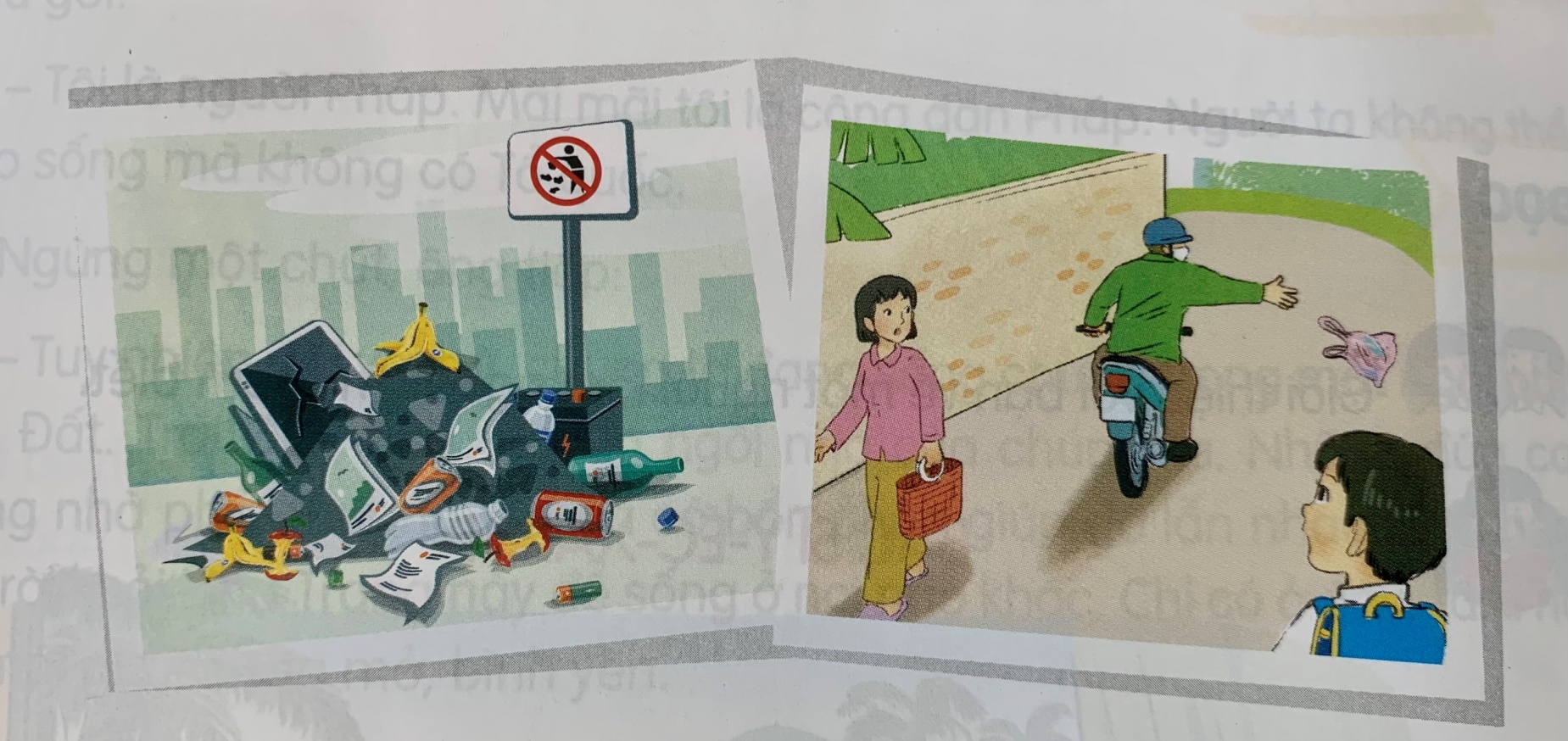 [Speaker Notes: Phần này GV tổ chức khoảng nửa tiết]
Thảo luận nhóm 4:
Quan sát tranh, trao đổi nhóm với bạn về:
Những hiện tượng ô nhiễm môi trường ở địa phương và nguyên nhân.
Những việc em và mọi người đã làm hoặc có thể làm để khắc phục hiện tượng ô nhiễm đó.
2. Viết đoạn văn kể lại một việc làm góp phần bảo vệ môi trường mà em đã tham gia hoặc chứng kiến.
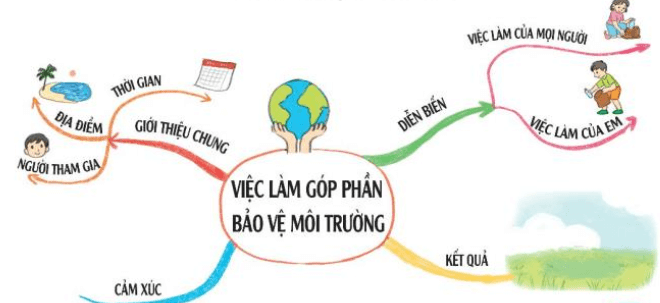 [Speaker Notes: Phần này GV tổ chức khoảng nửa tiết]
3. Đọc lại đoạn văn, phát hiện và sửa lỗi (dùng từ, đặt câu, sắp xếp ý,...)
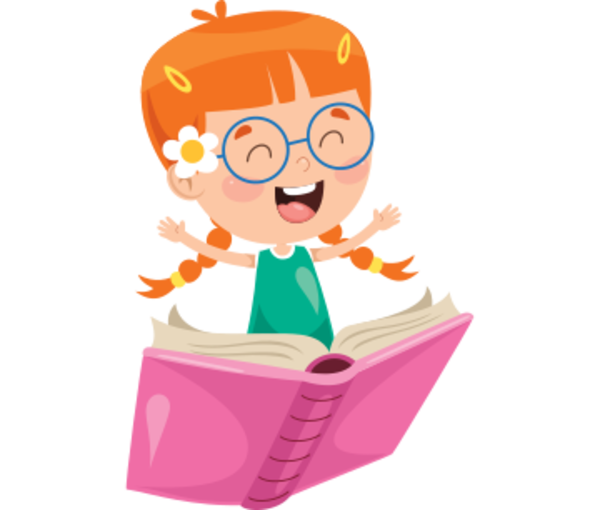 Vận dụng
Trao đổi với người thân về những việc cần làm để giữ nhà cửa luôn sạch đẹp
[Speaker Notes: Phần này GV tổ chức khoảng nửa tiết]
Hẹn gặp lại!